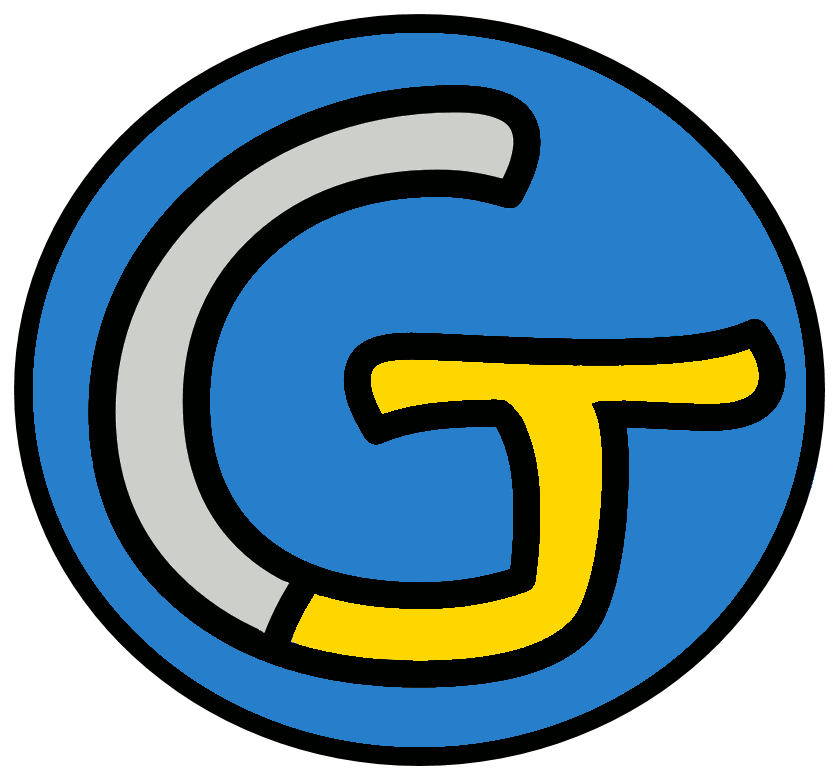 Mathématiques – Calcul mental CM2
Reconnaître les multiples de 3, de 9
 Entraînement n° 1
Opération 1
251
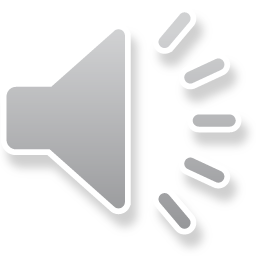 Opération 2
15
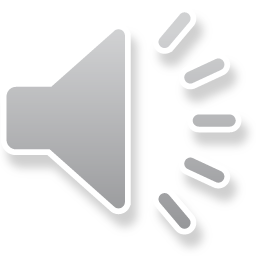 Opération 3
207
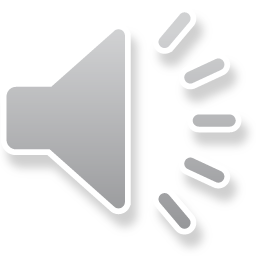 Opération 4
82
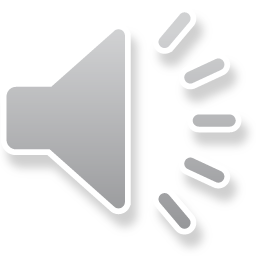 Opération 5
504
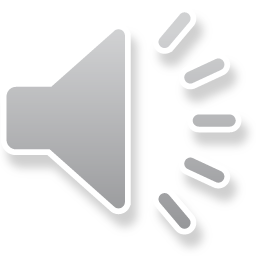 Opération 6
21
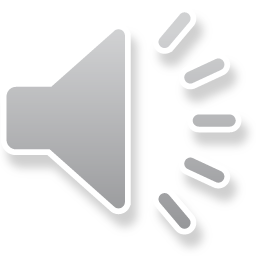 Opération 7
440
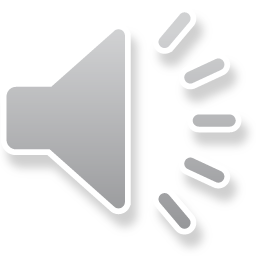 Opération 8
841
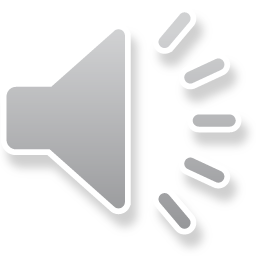 Opération 9
303
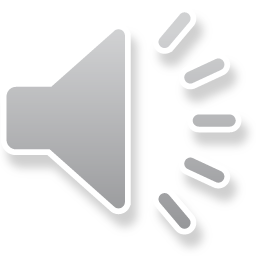 Opération 10
810
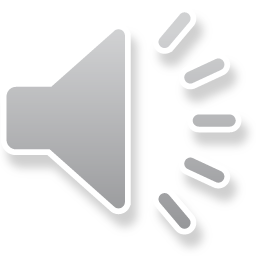 Opération 11
459
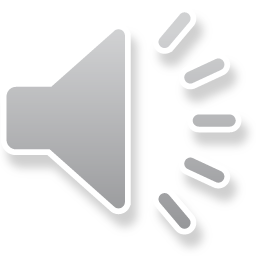 Opération 12
111
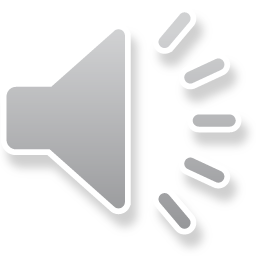 Opération 13
814
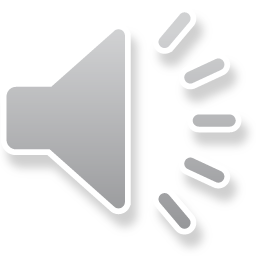 Opération 14
600
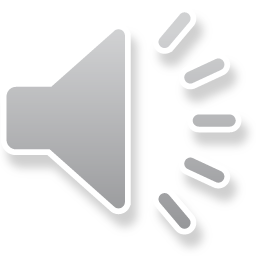 Opération 15
41
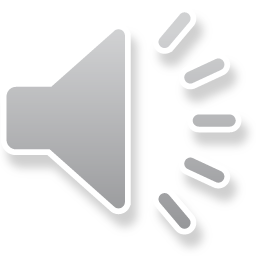 Opération 16
705
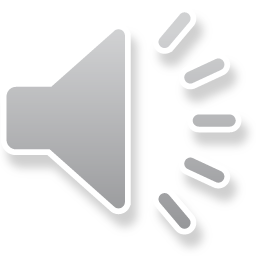 Opération 17
9
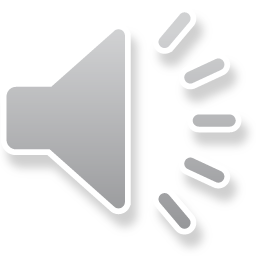 Opération 18
11
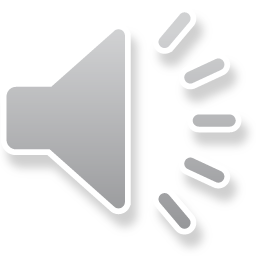 Problème
Tissaïa souhaite planter 24 fleurs, en faisant 3 rangées égales.
Tissaïa peut-elle planter les fleurs de cette manière ?
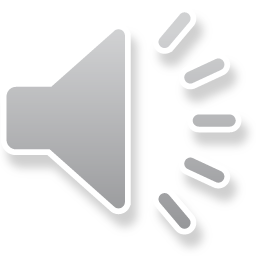 Correction
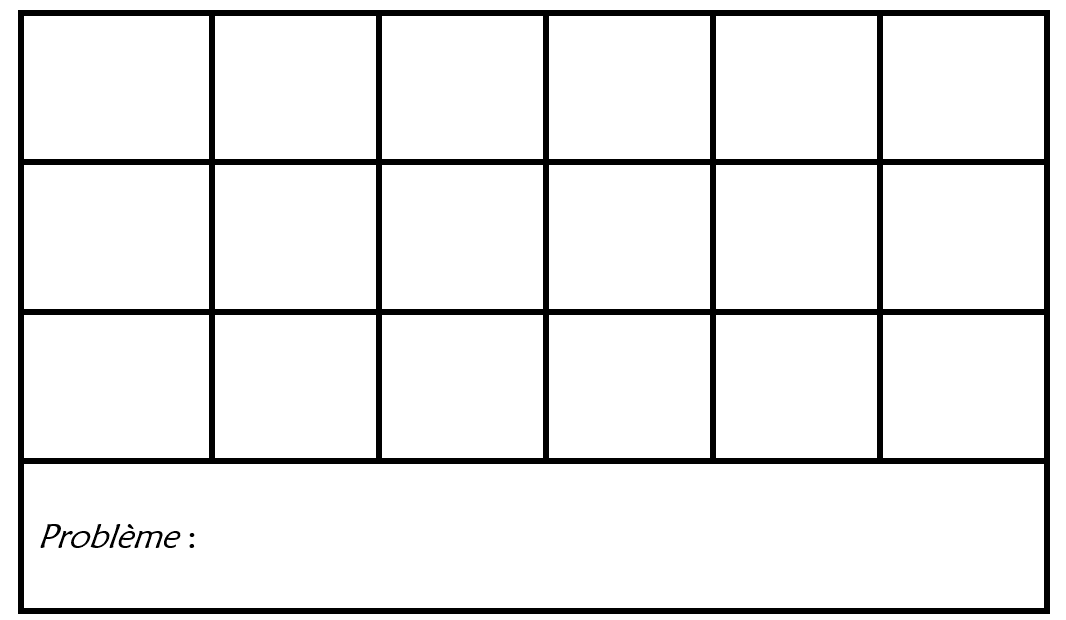